What is Human-Centered Design (“HCD”, also called “design thinking”)?

How has NCMM Applied HCD to Its Grants?
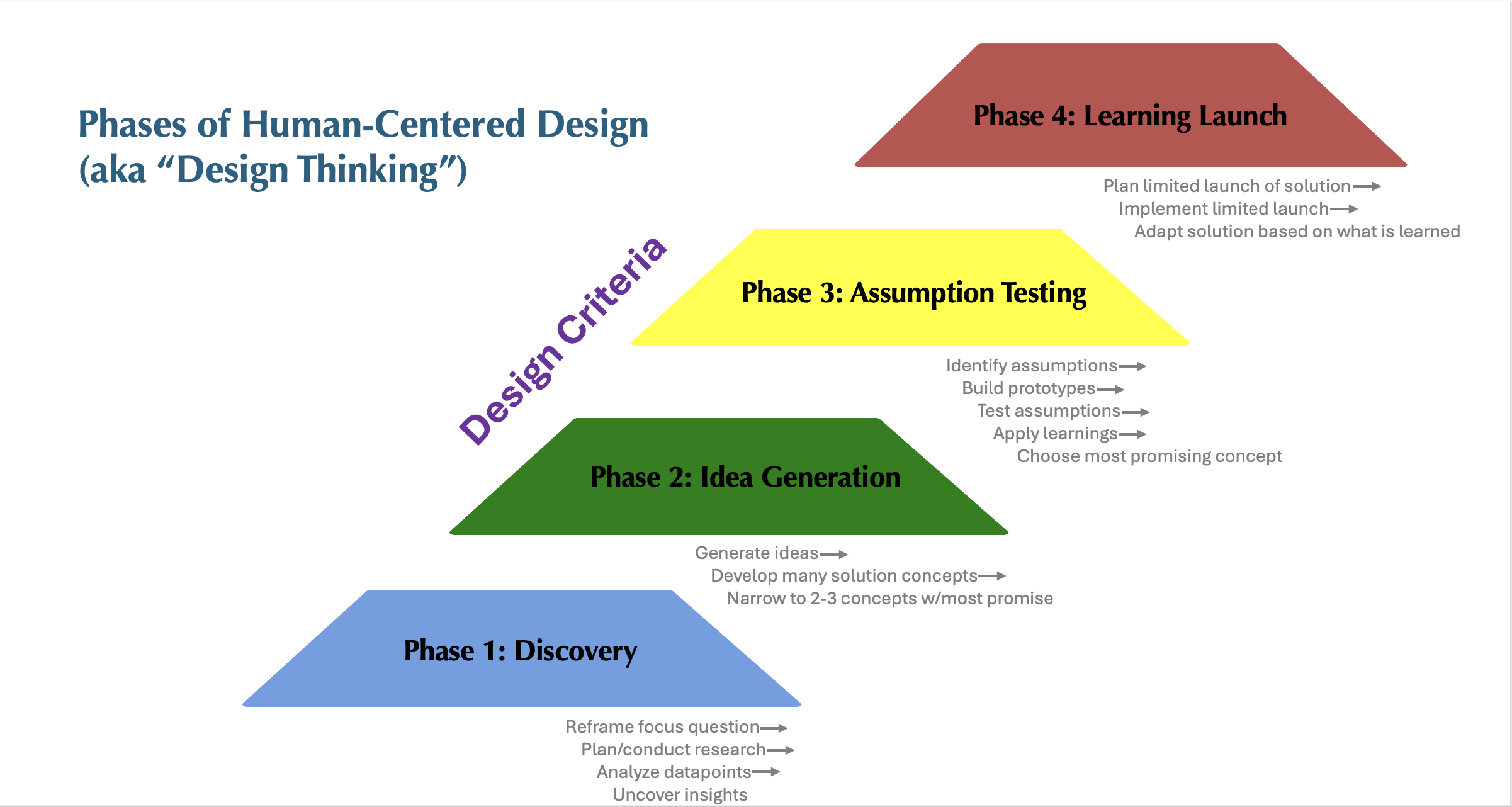 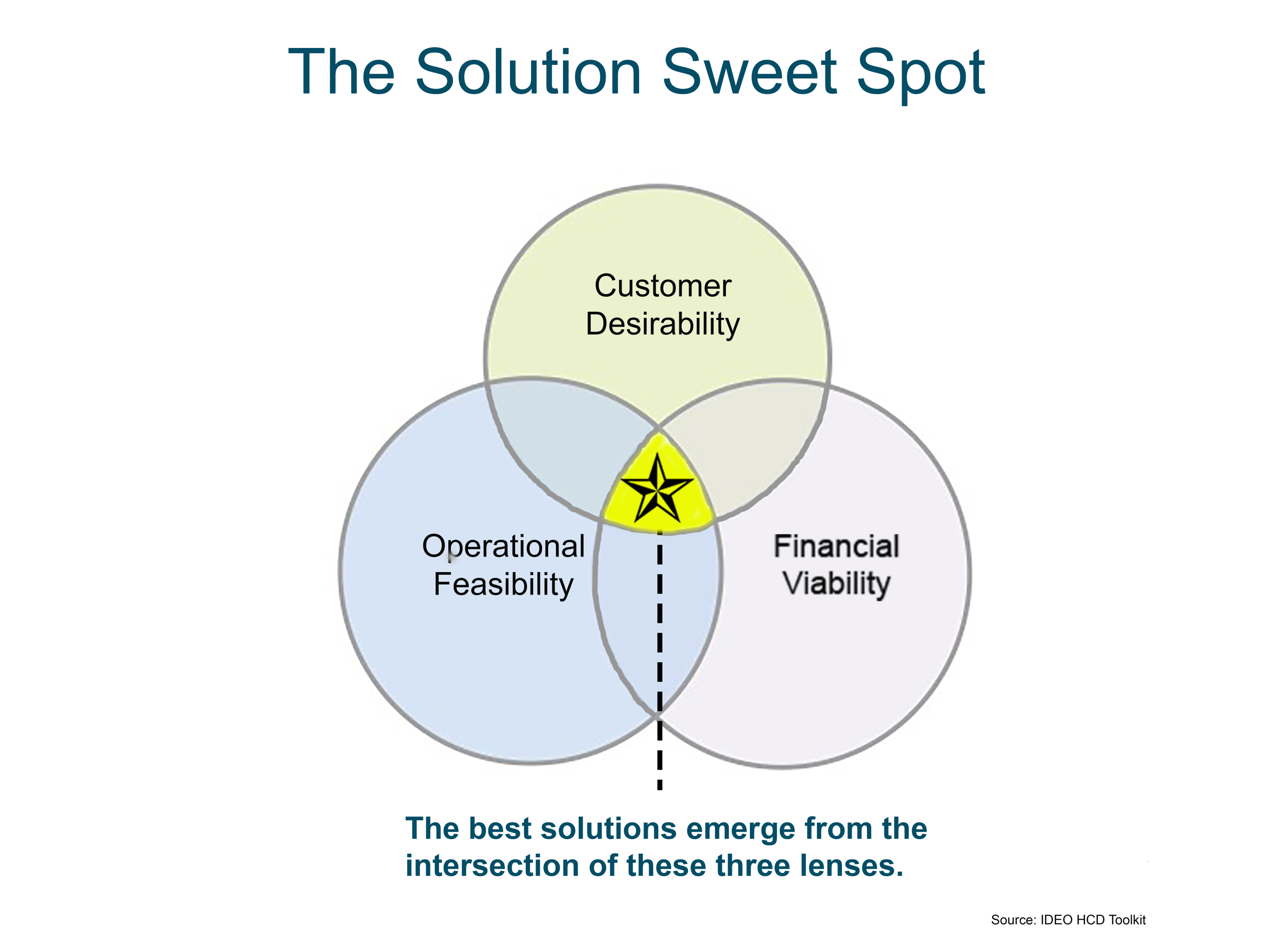 The Power of Human-Centered Design
HCD is an honest process
HCD helps develop empathy with all your “customers”
HCD solutions are grounded in research—not guesses or intuitions or “the way we’ve always done it”
HCD solutions are created by partnerships representing all stakeholders and especially including perspectives different from your own
HCD is built around testing to de-risk your solution
Our Impact since 2013
How might human-centered design help your community solve a challenge?
Learn more in our free, online course: 
https://nationalcenterformobilitymanagement.org/e-learning-catalog/
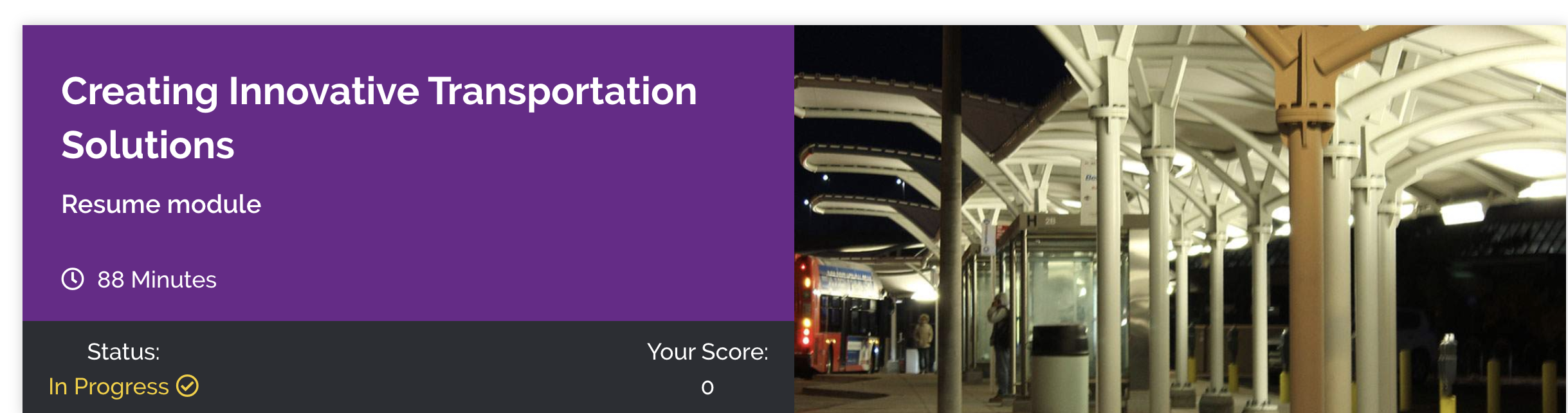